Divisio : MYCOPHYTA FungiBölüm : Mantarlar
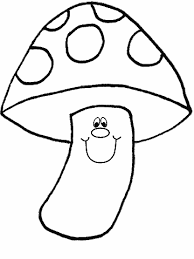 MANTARLAR:
Gerçek kök , gövde, yaprak ve çiçek gibi organları bulunmayan klorofilden yoksun, heterotrof ve ilkel bir canlı grubudur. 

Klorofil taşımadıkları için fotosentez yapamazlar, bu nedenle heterotrofturlar.

Hem eşeysiz hem eşeyli olarak ürerler.

Glikojen ve yağ depo eder.
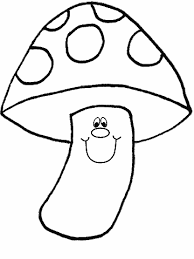 MANTARLAR:
FAYDALARI:
Yeryüzündeki madde döngüsünde önemli rol oynarlar.

Şapkalı mantarlar insanlar tarafından besin olarak kullanılır.

İlaç üretiminde kullanılır. (Penisilin)

Etil alkol elde edilişinde kullanılır.

Ekmek yapımında, hamurun kabarmasında kullanılır.
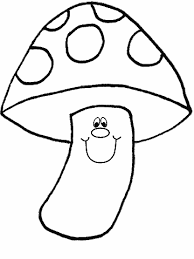 MANTARLAR:
ZARARLARI:
Bitkilerde neden oldukları hastalıklar büyük ekonomik kayıplara yol açar.

Insan ve hayvanların derisinde hastalıklara neden olabilirler. (Saçkıran, bebeklerde pamukçuk, tırnak mantarı)

Bayatlamış yiyeceklerde beyaz pamuk görünümünde oluşum meydana getirirler.
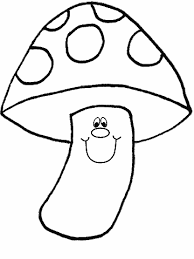 MANTARLAR:
Mantar hücreleri yanyana gelerek iplik şeklinde tallus meydana getiriler. Bu iplik şeklindeki tallusa HİF denir.

Hifler bir araya gelerek ağ şeklindeki yapıyı oluştururlar. Buna MİSELYUM denir.
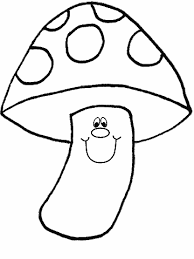 MANTARLAR:
Göze görülebilen mantarlar
(Örn.şapkalı mantarlar), 
sıkıca paketlenmiş hiflerden oluşur.
MANTARLAR:
Mantarlar başlıca üç classis (sınıf) altında incelenir:
Myxomycetes    (Cıvık Mantarlar)
Phycomycetes   (Algimsi Mantarlar)
 Eumycetes         (Gerçek Mantarlar)
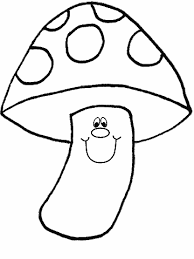 MANTARLAR:
Classis : Eumycetes (Gerçek Mantarlar)

Sporlar, ya askus adı verilen keseler içinde veya bazidyum adı verilen şişkin hif uçlarında açıkta gelişir. Bu sporangiyumlar, fruktifikasyon denilen bir organda toplanmıştır.
MANTARLAR:
Bu sınıftaki mantarlar sporlarının oluşum biçimine göre iki altsınıfa ayrılır: 

Ascomycetes (Askuslu mantarlar)     
Basidiomycetes (Bazidiyumlu mantarlar)
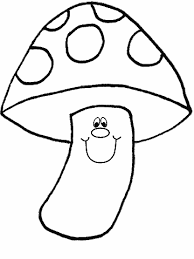 MANTARLAR:
ASCOMYCETES (ASKUSLU MANTARLAR)

Sporlar, askus adı verilen keseler içinde gelişir.
 Askuslarda meydana gelen sporlara askospor denir.
Sporları taşıyan bu askuslar yalnız başına bulunmaz, parafiz adı verilen verimsiz hiflerle birlikte himenyum’ u oluştururlar.
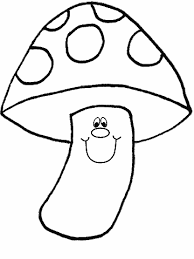 MANTARLAR:
Ascomycetes‘ lerde üreme askosporlarla olmaktadır. 

Ancak bunlarda bir de ek çoğalma şekli vardır. 
Bu, miselyum uçlarının boncuklanması ile meydana gelen ve konidi veya konidiyospor denilen sporlarla olur.
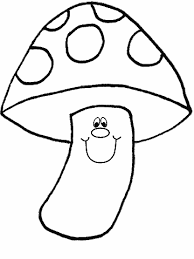 Penicillium notatum
Aspergillaceae (Yeşil Küf Mantarları) familyasına ait 2 tane  iyi bilinen ve tanınan küf mantarları bulunmaktadır. Bunlar Penicillium ve Aspergillus dur.
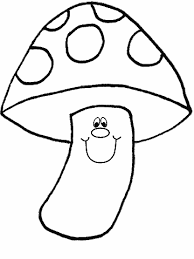 Penicillium notatum
Penicillium , hiflerinin uç kısmında çatallanmış fırça şeklinde sterigmaları (spor meydana getren kısımları) bulunan mantarlardır. (Penicillus :fırça)
1-Konidyospor, Konidi zinciri
2-Sterigma
3-Konidyofor
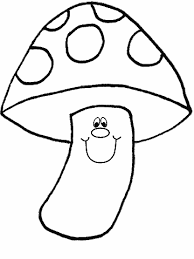 Penicillium notatum
Sporları sterigmaların ucunda sıralanmıştır. 
P. notatum ve P. chrysogenum mantarlarından penisilin elde edilir. 
Bu antibiyotik coccus tipi bakterilere (stafilokok, diplokok, streptokok ) karşı etkilidir. Bunlar Gram (+) koklardır.
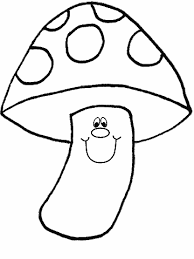 Penicillium notatum
Penicillium notatum mantarının bakteriler üzerine etkisi ilk defa Alexander Fleming tarafından 1929 yılında tesadüfen bulunmuştur.

Ancak penisilinin ayırma ve saflaştırılmasında başarılı olamamıştır. 

1940 yılında Oxford’ta Howard Florey ve arkadaşları tarafından ilk kez saflaştırılmış ve hayvanlar üzerinde uygulanmıştır.
MİKROSKOPİK ÇALIŞMA
RAPOR HAZIRLAMA
Küf Mantarı incelenmesi:
Familya: Aspergillaceae
Bitki adı: Penicillium notatum
Materyal: Küflenmiş limon kabuğu
İnceleme ortamı: Distile su
 Mikroskop büyültmesi: 10x40
MORFOLOJİK ÇALIŞMA
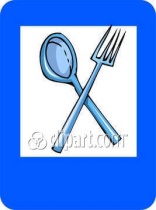 1.Morchella esculenta Kuzu Göbeği Mantarı
Altsınıf: Ascomycetes
Bir sap ve üzerinde koni şeklinde, gri-kahverengi, sık kıvrımlı bir baş kısmı bulunur. Hem sapın hem başın iç kısmı boştur. 
Yurdumuzda Güney, Batı, ve Kuzey Anadolu bölgemizde çam ormanlarında sık rastlanan bir türdür. İlk baharın yağışlı dönemlerinde ortaya çıkar.
Fruktifikasyon organında yarık şeklinde himenyumlar bulunur. Himenyumların içinde askuslu sporlar vardır.
 Yenebilen lezzetli bir mantardır.
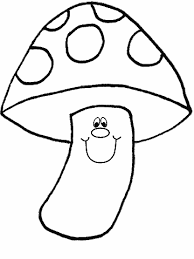 MANTARLAR:
Fam: Agaricaceae 
(Şapkalı Mantarlar, Lamelli Mantarlar)
Fruktifikasyonu şapka, himenyumları ise lameller şeklinde olan mantarlardır.
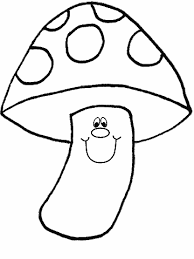 MANTARLAR:
Velum universale: Bütün fruktifikasyonu saran örtüdür. Fruktifikasyon büyüdükçe yırtılır. Bir kısmı bazen şapka üzerinde lekeler halinde kalır, alt kısmı ise sapın tabanında bazen çanak şeklinde bir volva teşkil eder.
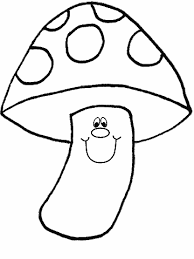 MANTARLAR:
Velum partiale: Bu örtü şapkanın kenarını sapa bağlar ve yırtıldığı zaman, sap üzerinde genellikle halka şeklinde bir artık halinde kalır.(Annulus)
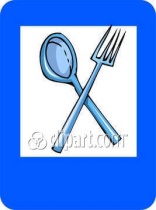 2.Agaricus campestris(Psalliota campestris)  Adi Mantar
Altsınıf: Basidiomycetes
Familya: Agaricaceae
Şapkası 3-10 cm çapında ve beyaz renklidir. 
Lameller pembedir, sonradan çikolata rengi veya siyaha yakın bir renk alır. 
Annuluslu ve beyaz renkli bir sapı vardır. 
Sporları kahverengi kokusu ve lezzeti özeldir. Yenebilen mantar çeşididir. 
Kültürü yapılmaktadır. Yazın ve sonbaharda yağmurlu havalardan sonra gelişir.
3.Amanita muscaria Sinek mantarı
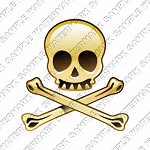 Altsınıf: Basidiomycetes
Familya: Agaricaceae
Şapka 8-20 cm çapında, önce kavislidir sonra düz bir şekil alır.
Üzeri kırmızı renkli ve beyaz lekelidir. Beyaz lekeler velum kalıntılarıdır. 
Lamelleri, sap, annulus ve sporları beyaz renklidir. 
Sonbaharda görülür. 
Zehirli ve öldürücüdür. 
Muskarin, muskaridin, kolin isimli bileşiklere sahiptir.
Amanita muscaria Sinek mantarı
Mantar yendikten 2-3 saat sonra zehirlenme belirtileri görülür. 
Sinir sistemine etkili olduğundan hastanın kalp hareketleri  ve nabzı yavaşlar bulantı, kusma, terleme ile birlikte ishal ve sarhoşluk başlar. 
Mide, bağırsak, karaciğer ve böbrekler çok zarar görür ve çoğu zaman ölümle sonuçlanır. Zehirlenme erken anlaşılırsa, ilk yardım olarak ılık tuzlu su içirilerek hasta kustururlur. 
Sonra hastaneye götürülerek midesi yıkanır. Serum verilir ve atropin tedavisi uygulanır.
4.Amanita phalloidesYeşil şeytan, Evcik Kıran
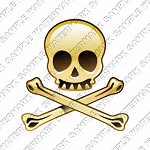 Altsınıf: Basidiomycetes
Familya: Agaricaceae
Şapka 4-12 cm çapında, üstü açık zeytin yeşili, lameller, sap, annulus, volva ve sporları ise beyaz renklidir.
 Özellikle meşe ormanlarında yazın ve sonbaharda görülür. 
En zehirli mantar olarak bilinir.
Ölümcül mantar zehirlenmelerinin %90’a yakınına neden olur.
 Amanitin, falloidin, fallen isimli bileşiler içerir.
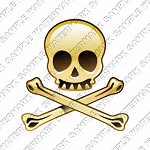 Amanita phalloidesYeşil şeytan, Evcik Kıran
Bu maddeler kan ve karaciğer zehiridir.
Kanı hemoliz eder, karaciğerde glikojen oluşumunu önler. 
Zehirlenme 8-12 saat sonra anlaşılır. 
Karın ağrısı bulantı kusma ve ishal görülür. 
Ölüm oranı çok yüksektir.